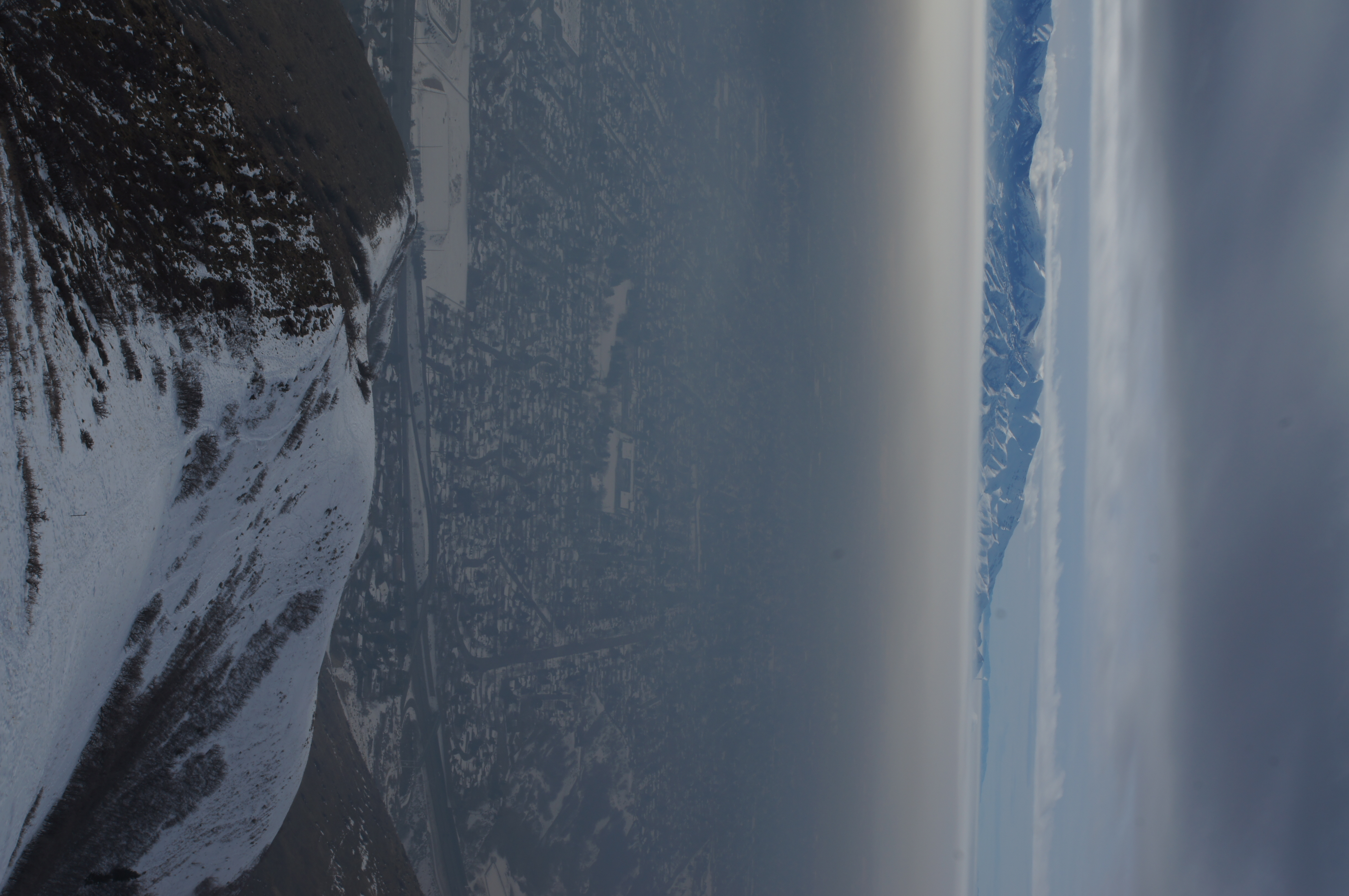 PCAPS
Persistent Cold-Air Pool Study
Neil Lareau, Univ. of Utah, Feb 15 2012
What is a Persistent Cold Air Pool?
A cold-air pool (CAP) is defined as a topographic depression filled with cold air-> PRETTY GENERIC!
CAPs occur when atmospheric processes favor cooling of the air near the surface, warming of the air aloft, or both 
Stable stratification prevents the air within the basin from mixing with the atmosphere aloft
Surrounding topography prevents lateral displacement and favors air stagnation
PERSISTENT CAPs are CAPs which survive through more than one diurnal cycle.
 Occasionally remain intact for days or even weeks
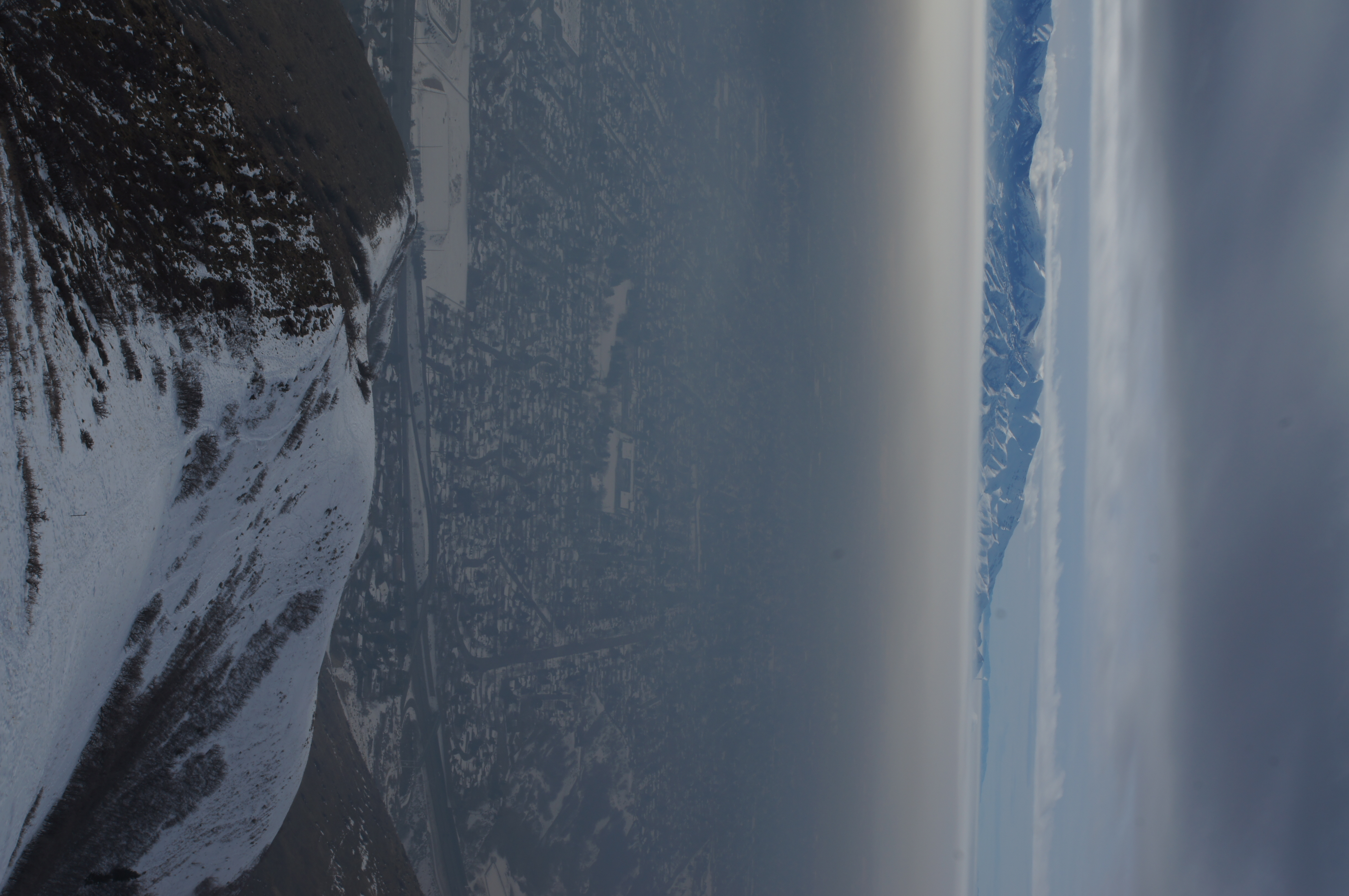 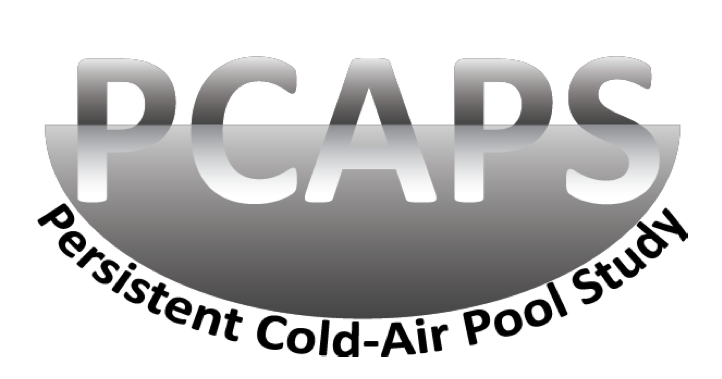 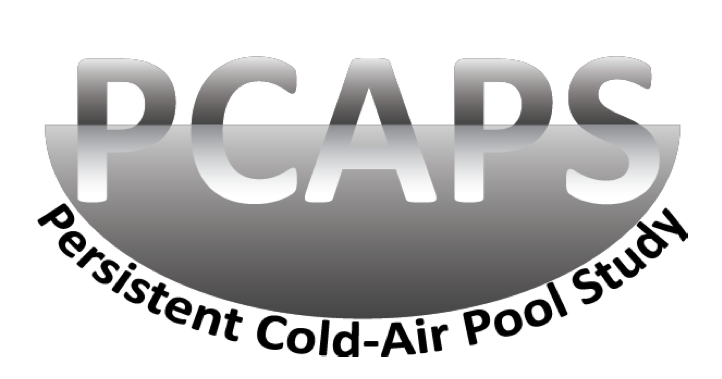 CAPs vs. PCAPs
CAPs
PCAPs
Diurnal
Dominated by radiative heating and cooling
Surface based
Grow in depth during the night
Sometimes grow to fill a basin
Typically destroyed by the growth of the CBL
Multi-day
Multi-scale
Synoptic Scale vertical motion
Radiative cooling, cloud micophysics
Meso-scale circulations
Many more!!
Grow from top down, bottom up, or both
Often have clouds/fog/freezing/frozen precipitation
Societal impacts
Air/ground transportation
Air Quality
Difficult to forecast
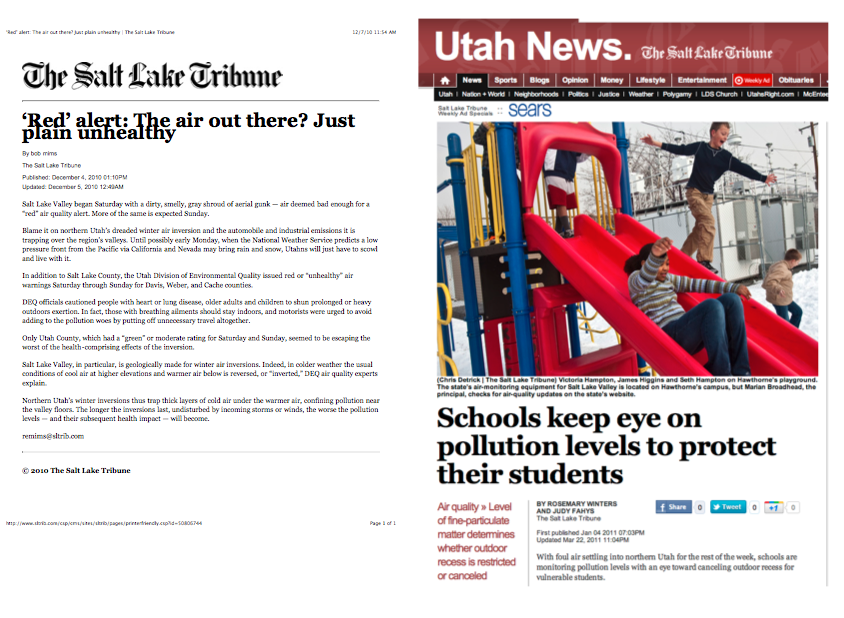 The Persistent Cold-Air Pool Study
RESEARCH OBJECTIVES:
To identify and observe the meteorological processes that lead to the formation, maintenance, and breakup of persistent CAPs
To determine the consequences of these processes on air pollution transport and diffusion in urban basins
To assess how meteorological models can be improved to provide more accurate simulations of long-lived CAPs
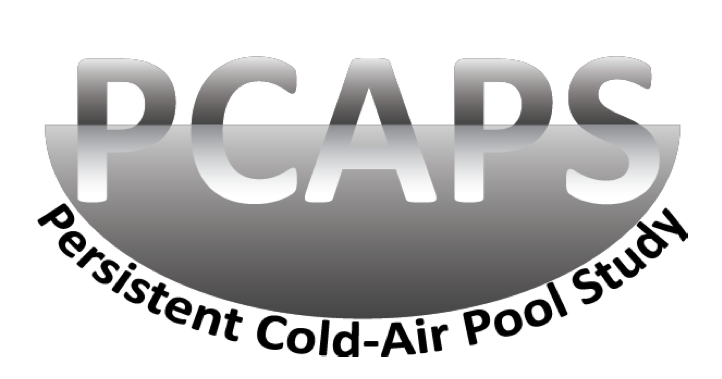 The Persistent Cold-Air Pool Study
Location: Salt Lake City, UT
Dates: Dec-Feb 2010-2011
Participants: 
Univ. of Utah Faculty and Students
NCAR EOL Researchers and Staff
SFSU, SJSU
Univ. of Michigan
FUNDING: National Science Foundation
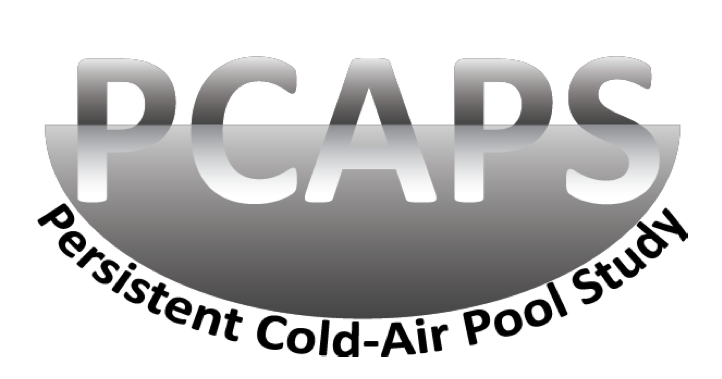 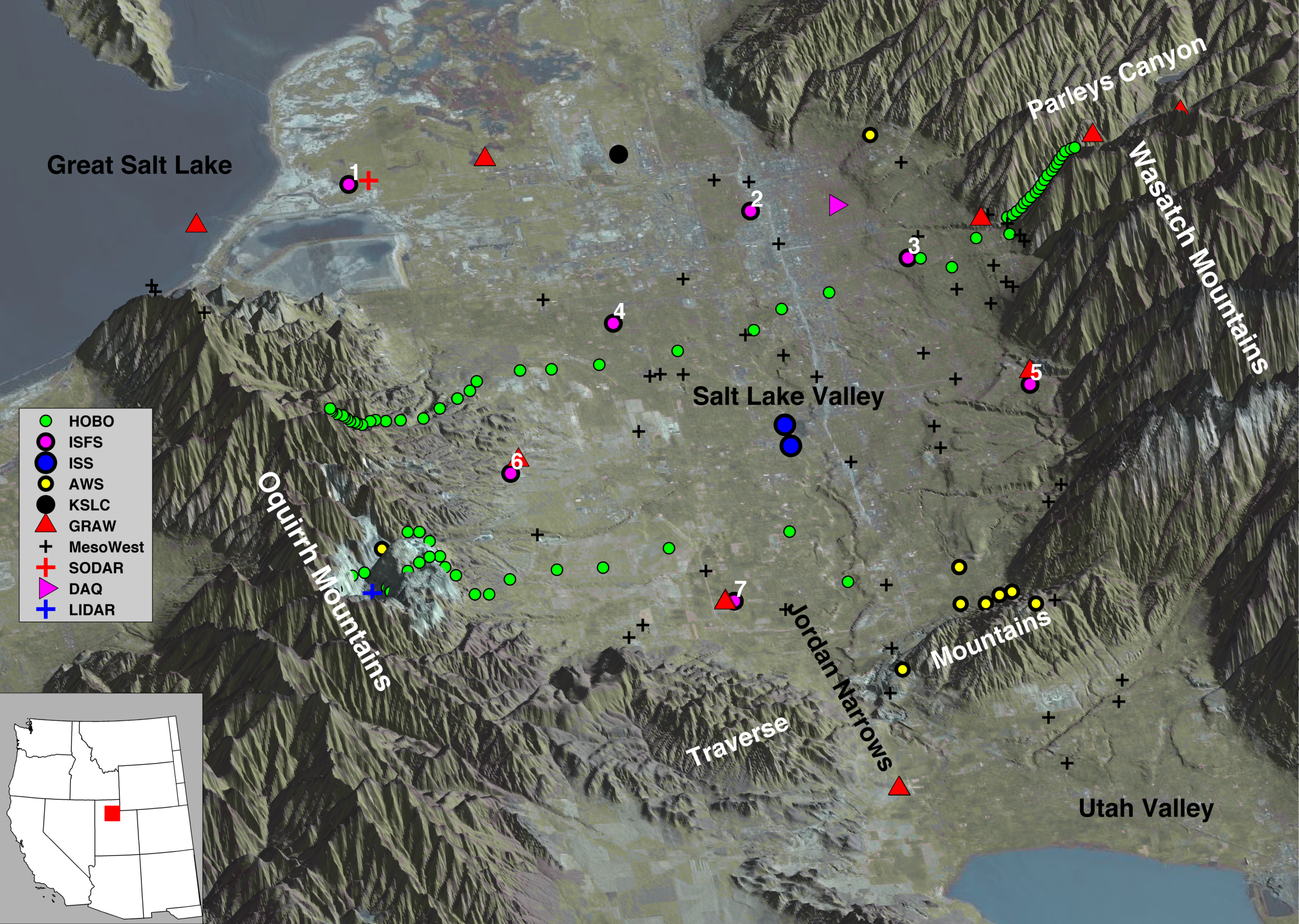 LOCATION AND INSTRUMENTATION
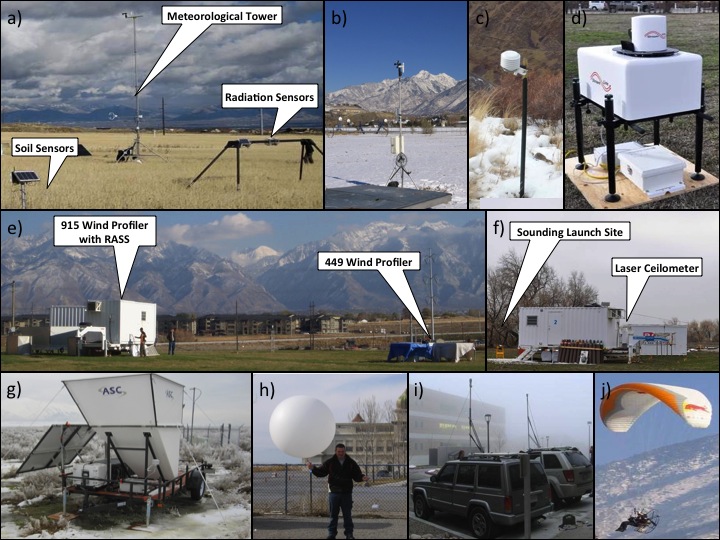 MEASURING COLD POOL STRENGTH
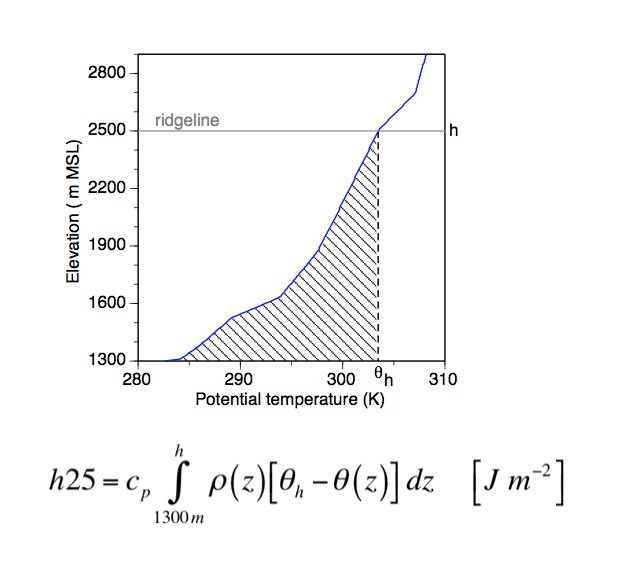 Whiteman et al. 2012
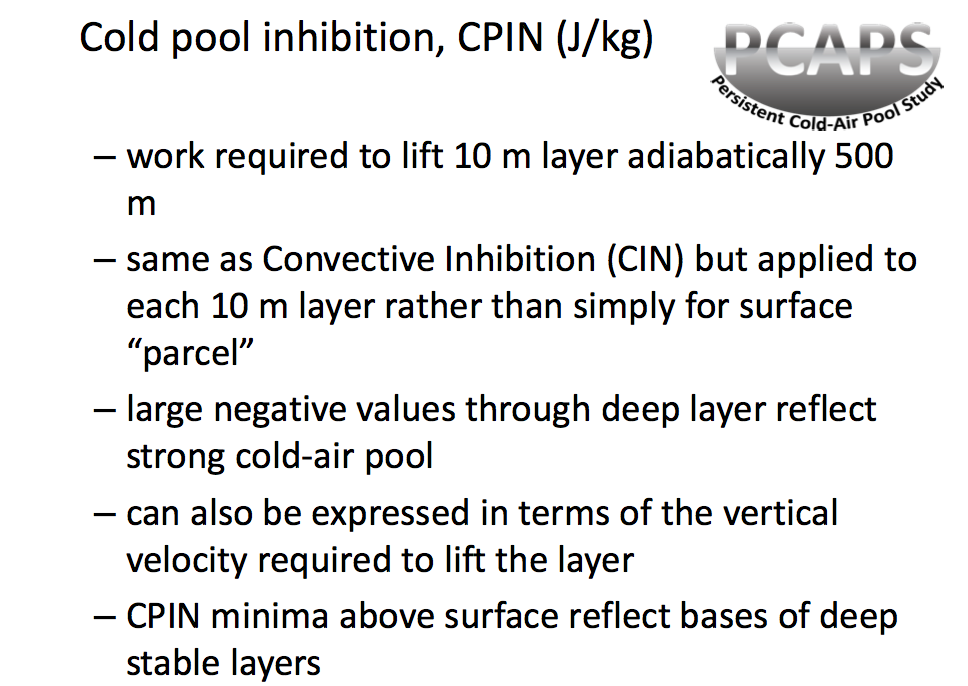 Courtesy John Horel and Chris Anders
MEASURING COLD POOL STRENGTH
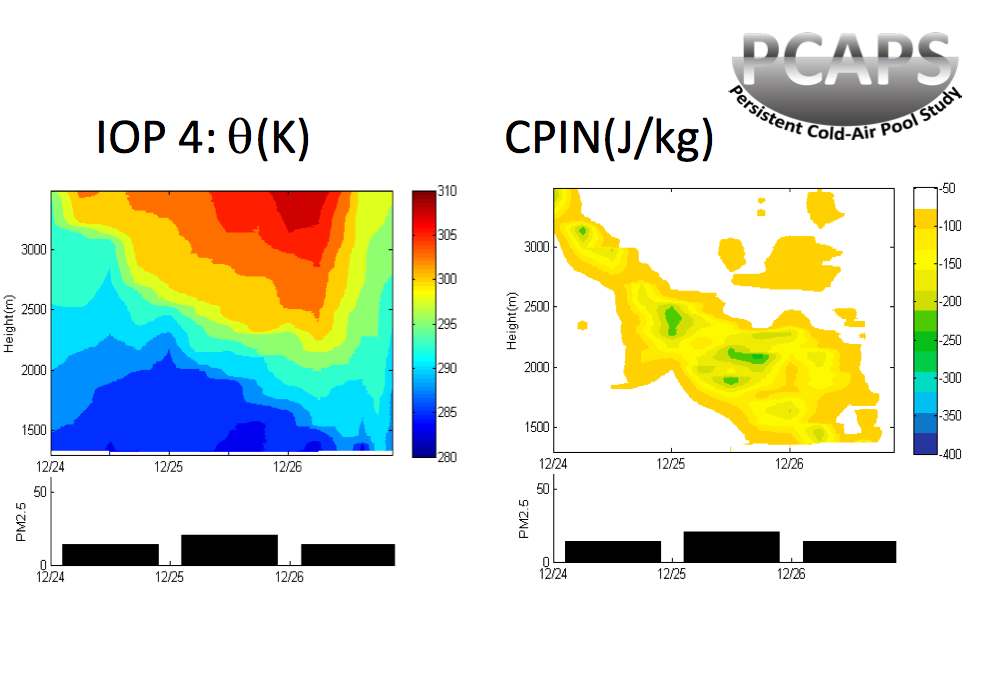 Courtesy John Horel and Chris Anders
PCAPS OVERVIEW: IOPs, Potential Temp. Deficit, and PM2.5
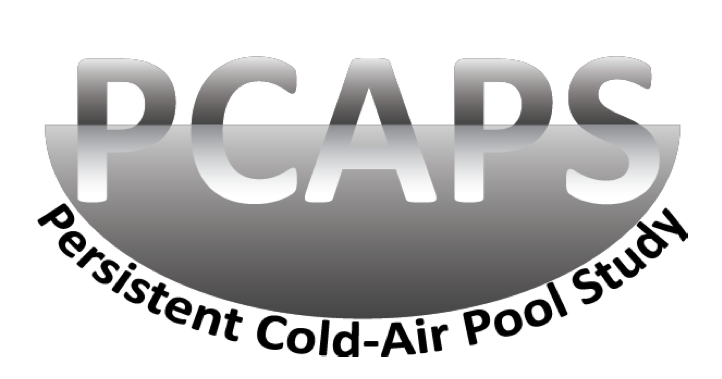 Lareau et al. 2012
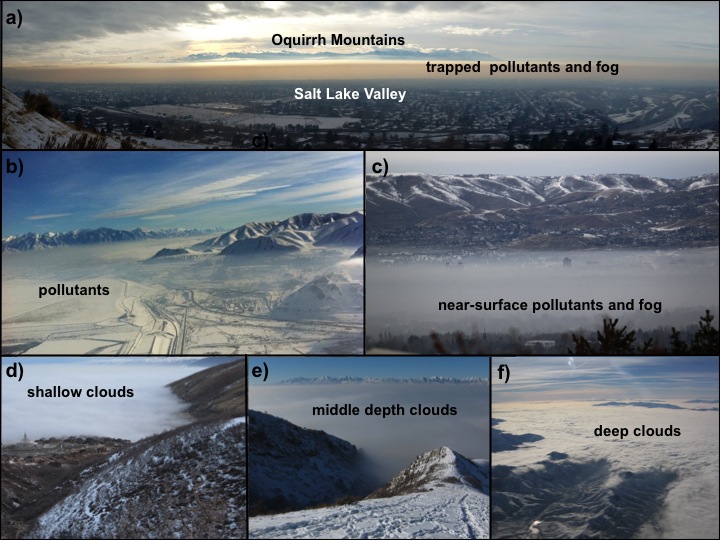 Processes Effecting Vertical Profile
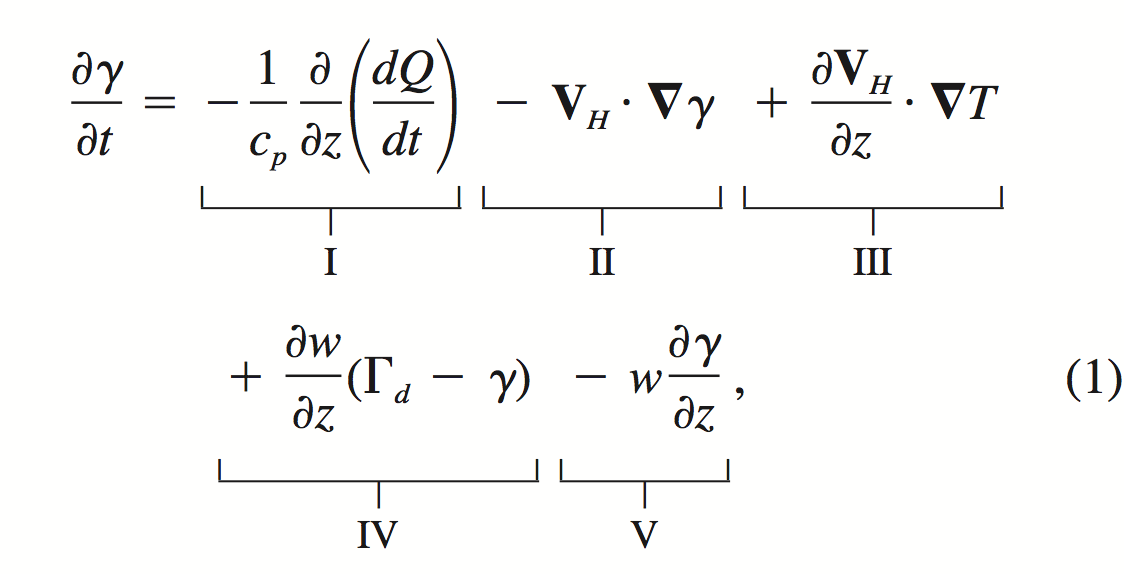 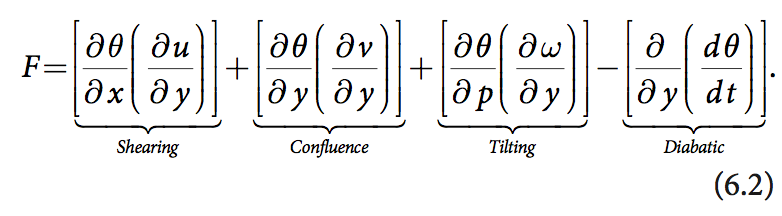 Vertical Differential Heating 
Advection of air of different stability
Differential Temperature Advection (tilting)

Vertical Confluence
Vertical Advection of the Lapse rate
TURBULENT TERMS?
Whiteman et al. 2001
IOP 5: A long lived and complex CAP
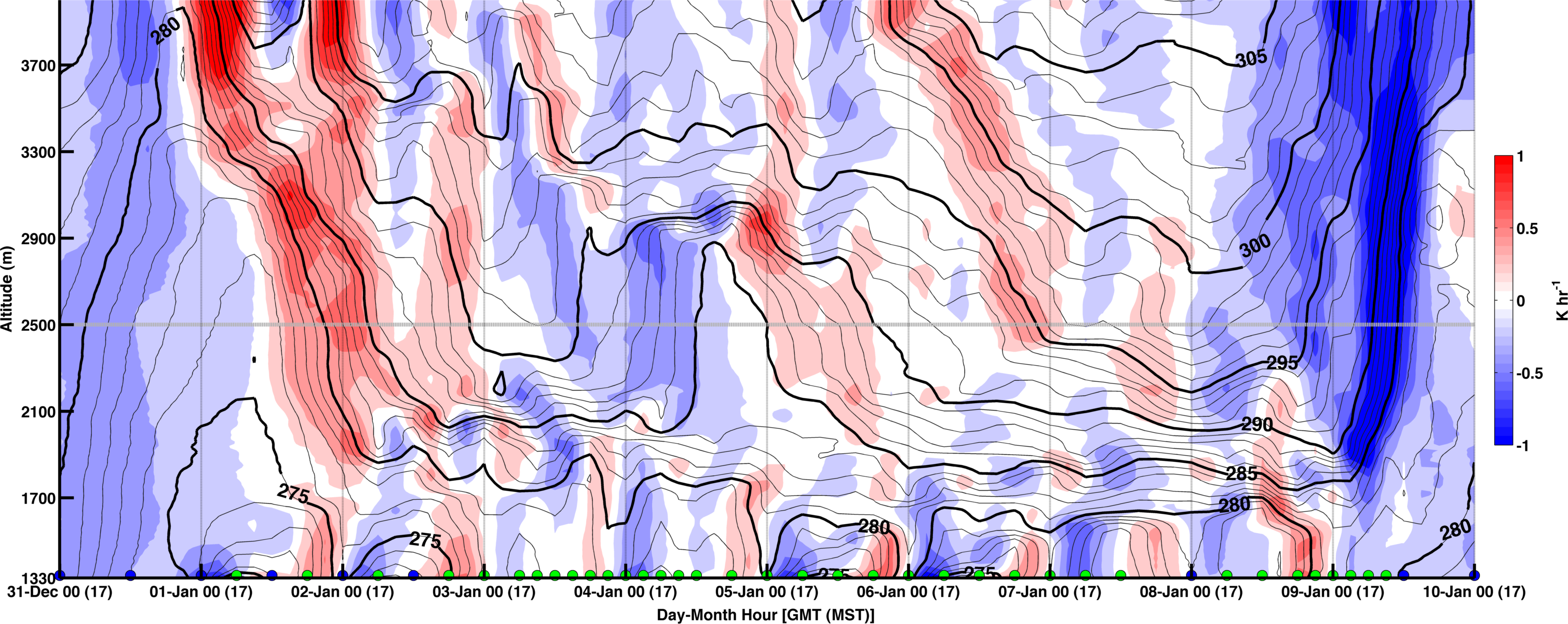 Initiated during rapid subsidence warming, destroyed during arctic front
Synoptic-scale modulation: Subsidence, Short waves aloft, WAA/CAA

Diurnal variations: Nocturnal Inversions, CBL

Some unknowns – Semi-diurnal pulsing
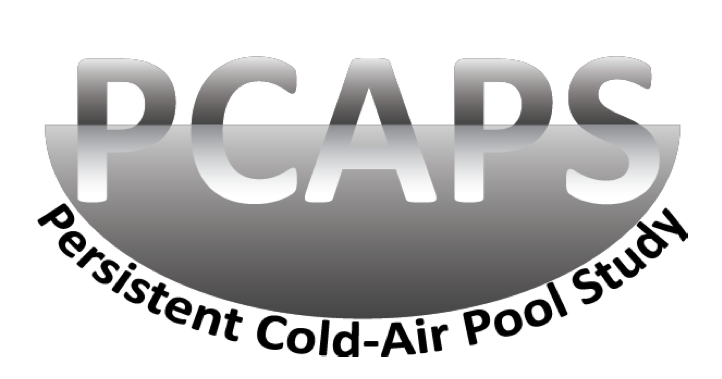 Boundary Layer Evolution
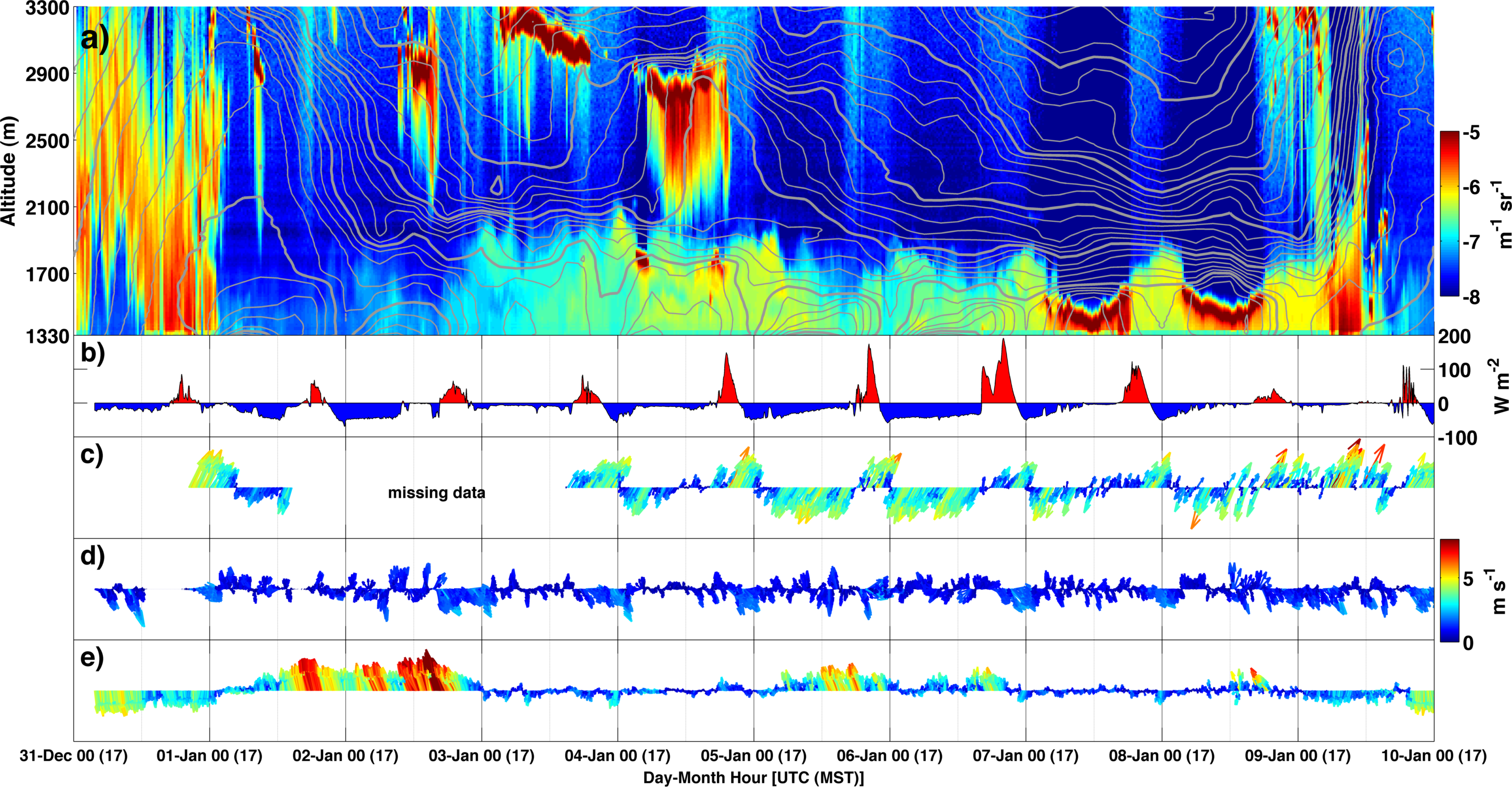 Laser Ceilometer
Parley’s Canyon
Valley Bottom
Jordan Narrows
IOP 5 Summary
Long lived CAP
Strong synoptic modulation
Pronounced diurnal variations
Clouds and Fog
Fairly typical of CAP evolution for SLC
PCAPS: IMPACT OF THE GREAT SALT LAKE
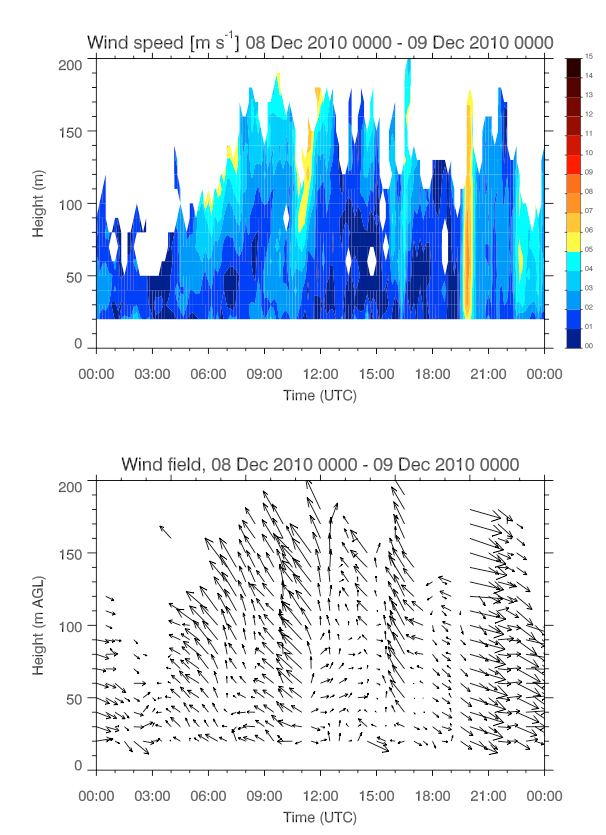 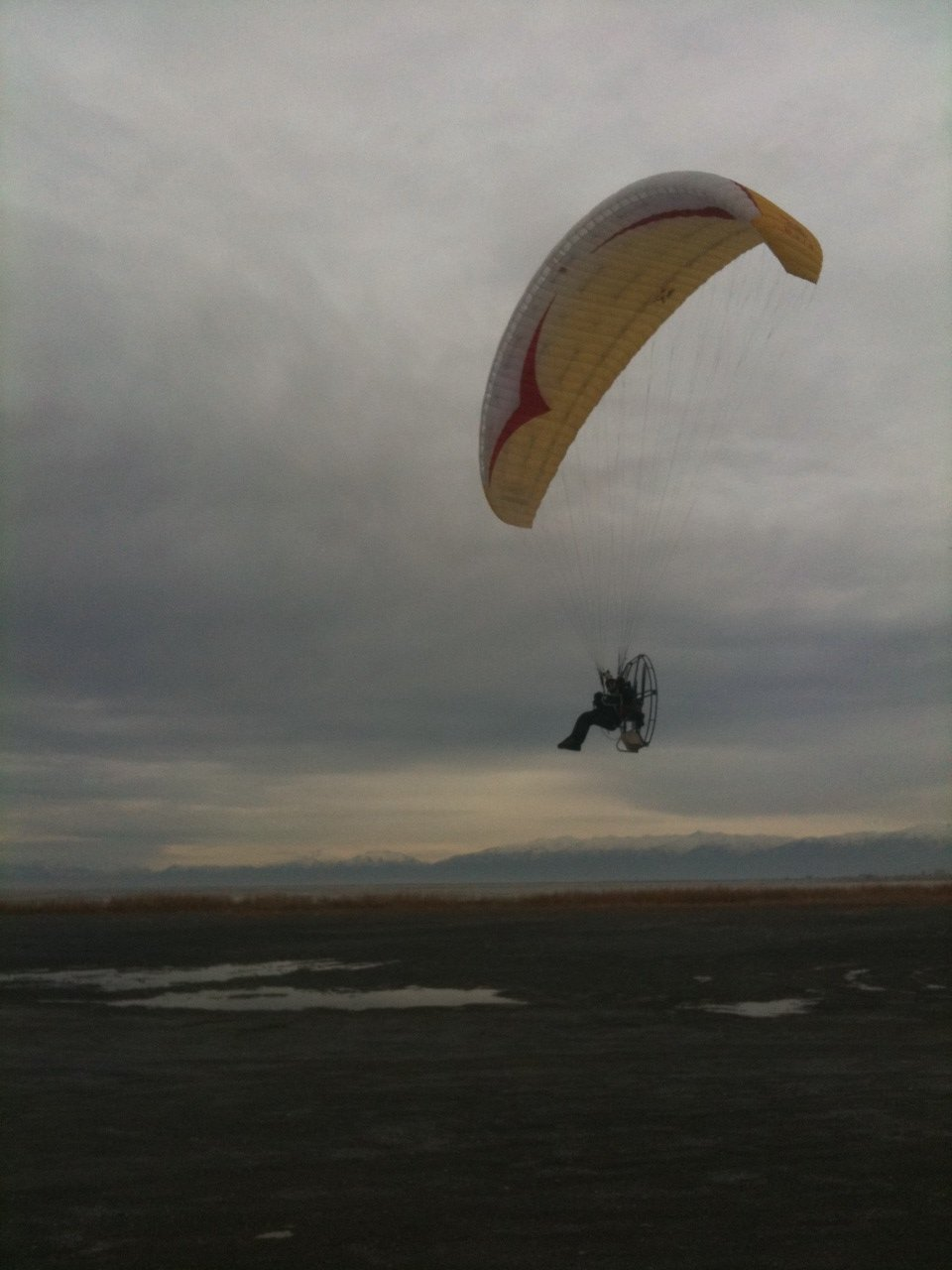 PCAPS: Air pollution
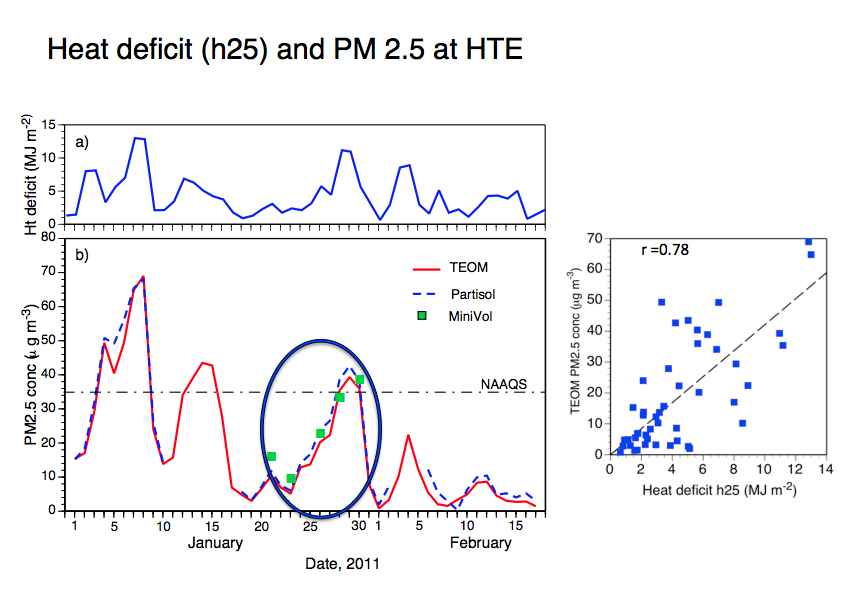 Silcox et al. 2011
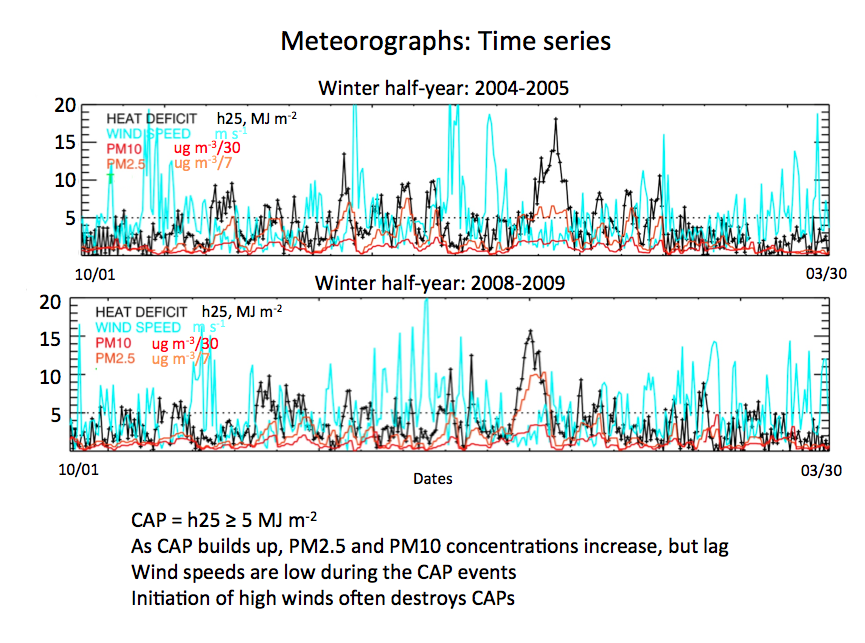 Whiteman et al. 2012
PCAPS: “Mix-out” during strong southerly winds
IOP 1: Thermodynamic Overview
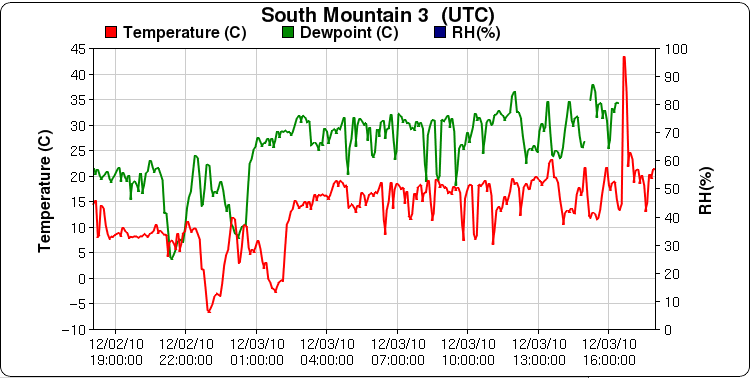 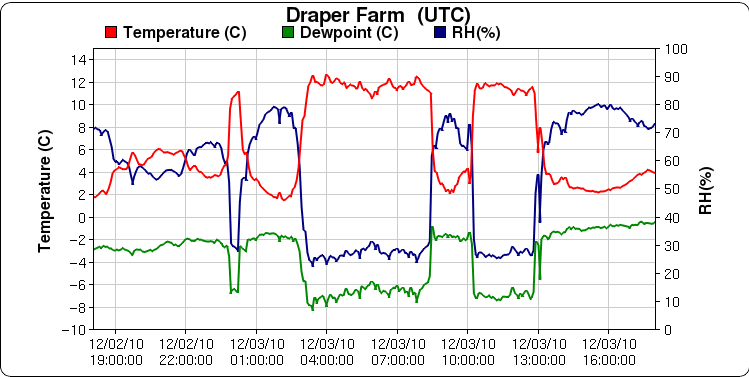 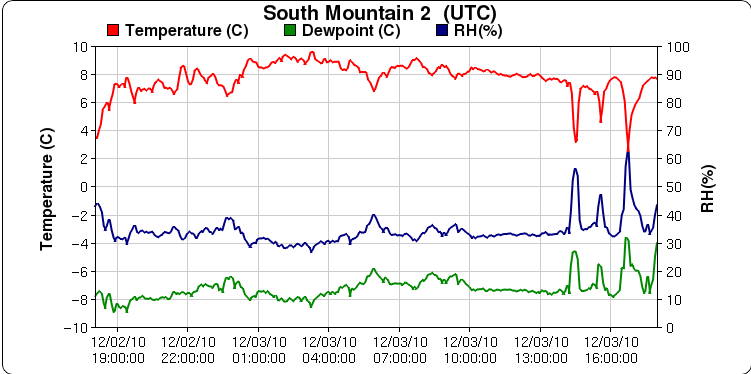 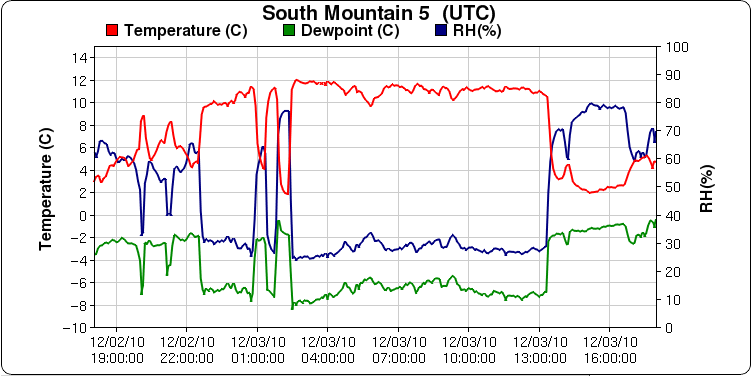 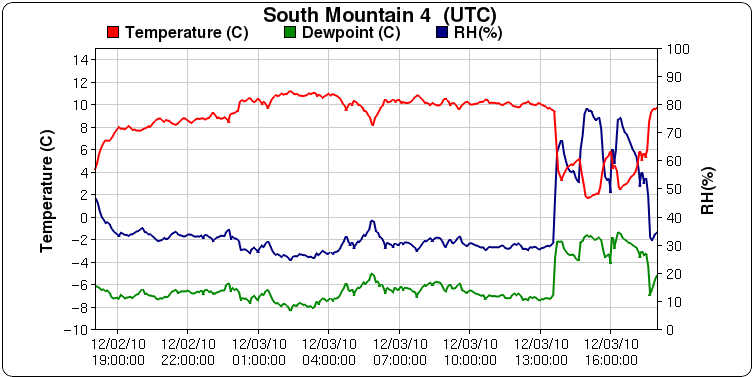 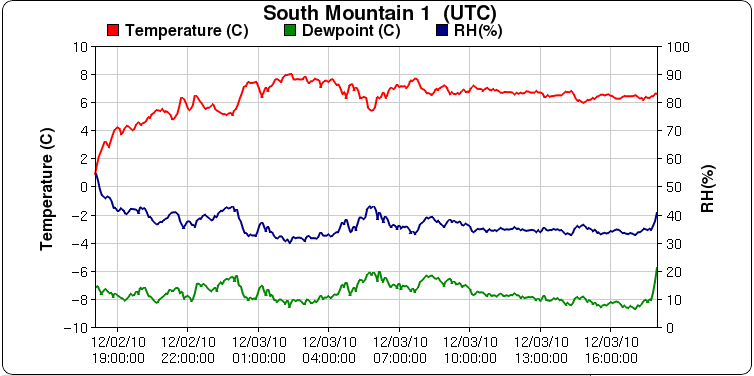 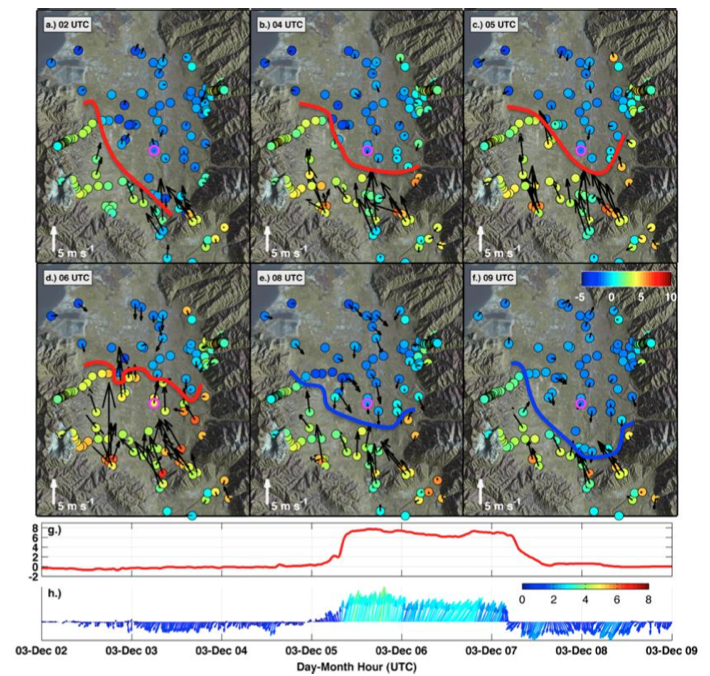 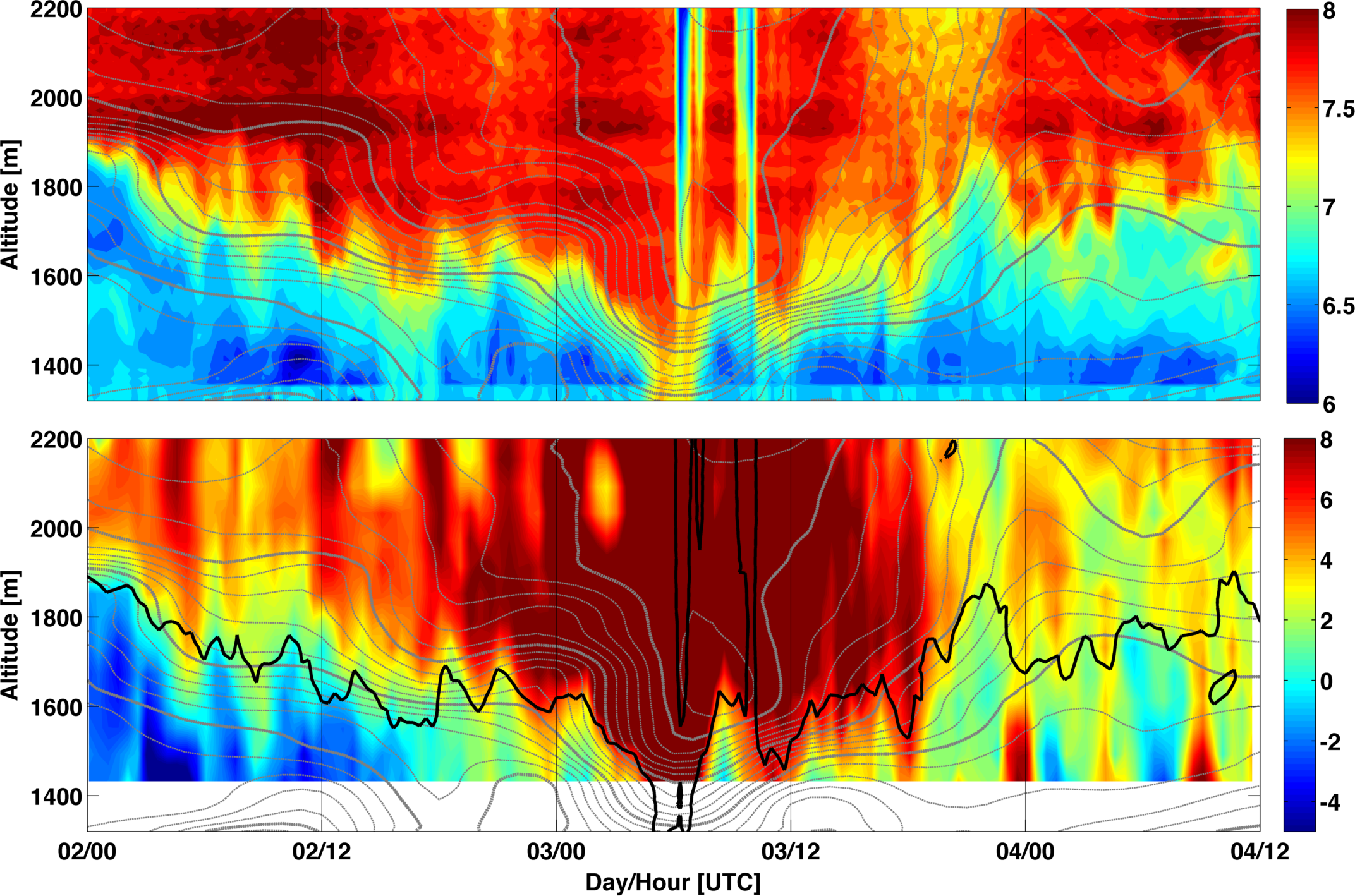 Laser Ceilometer
RASS- Tv
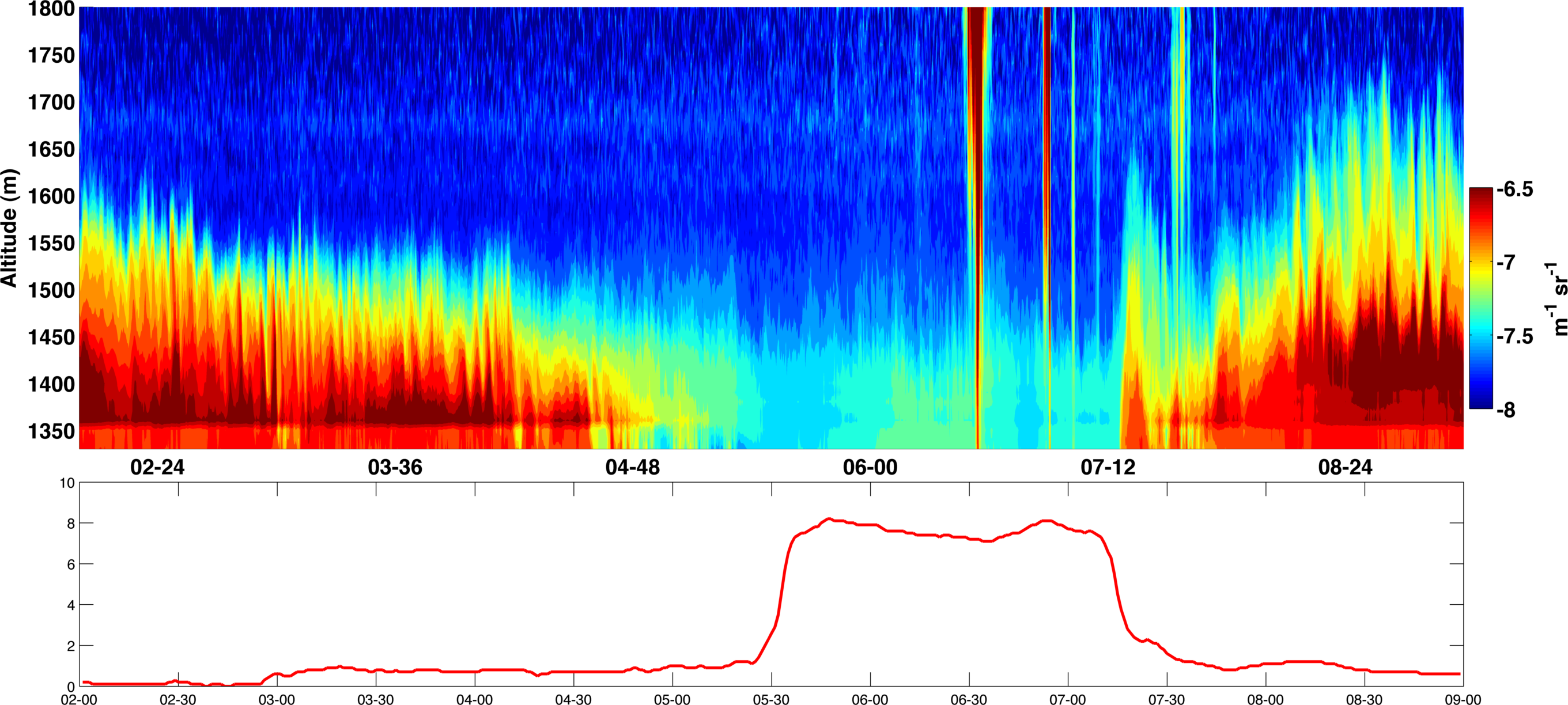 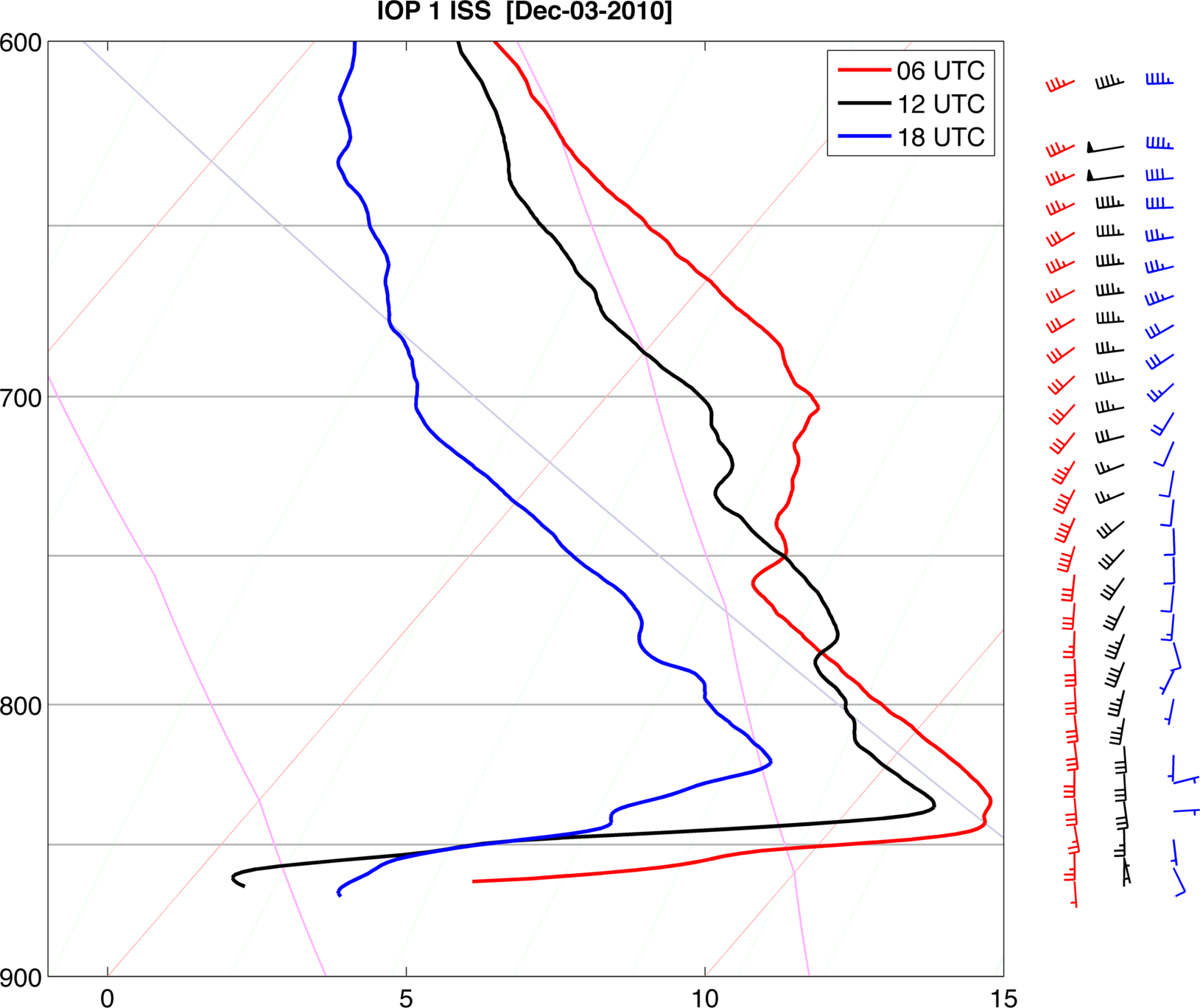 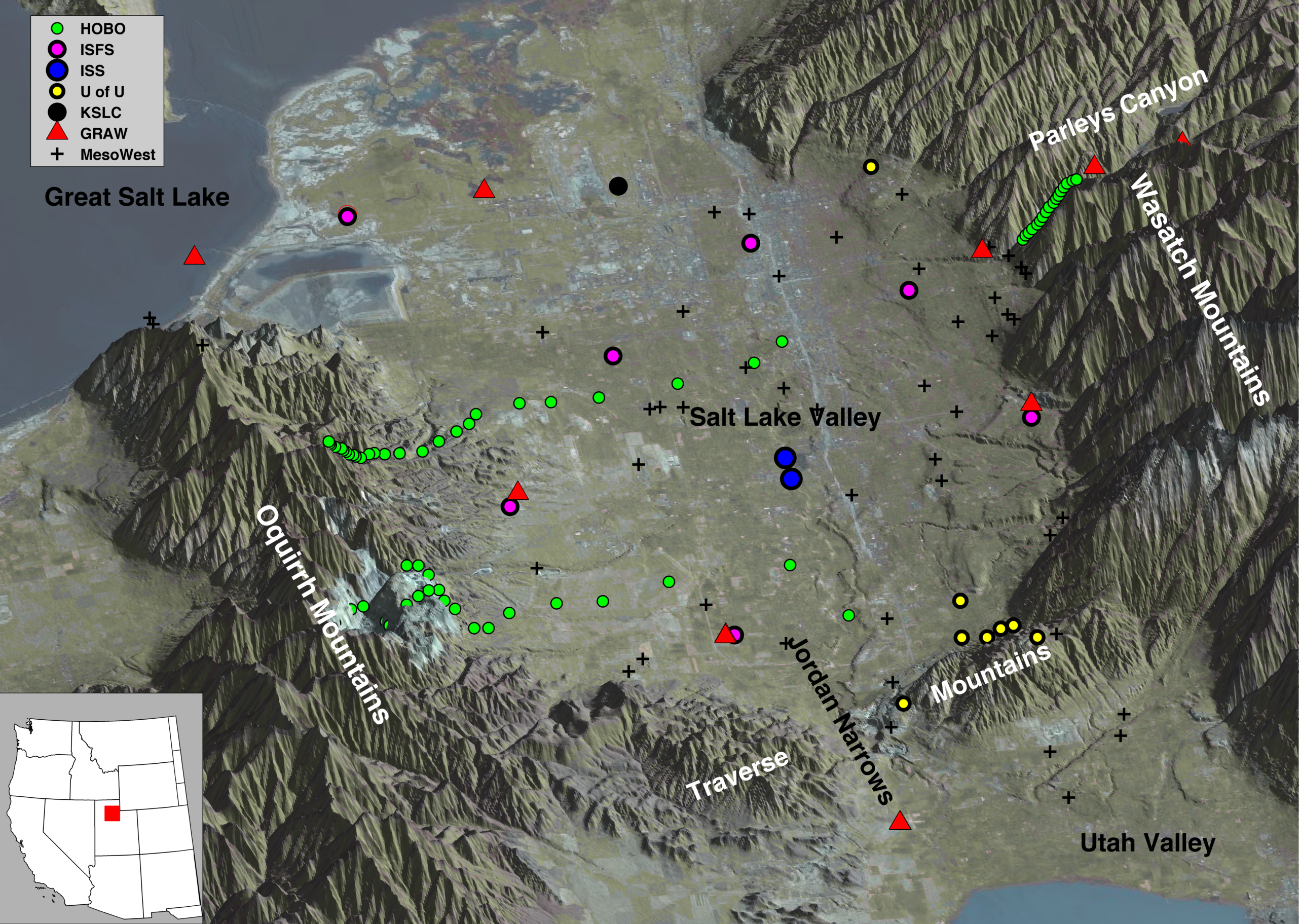 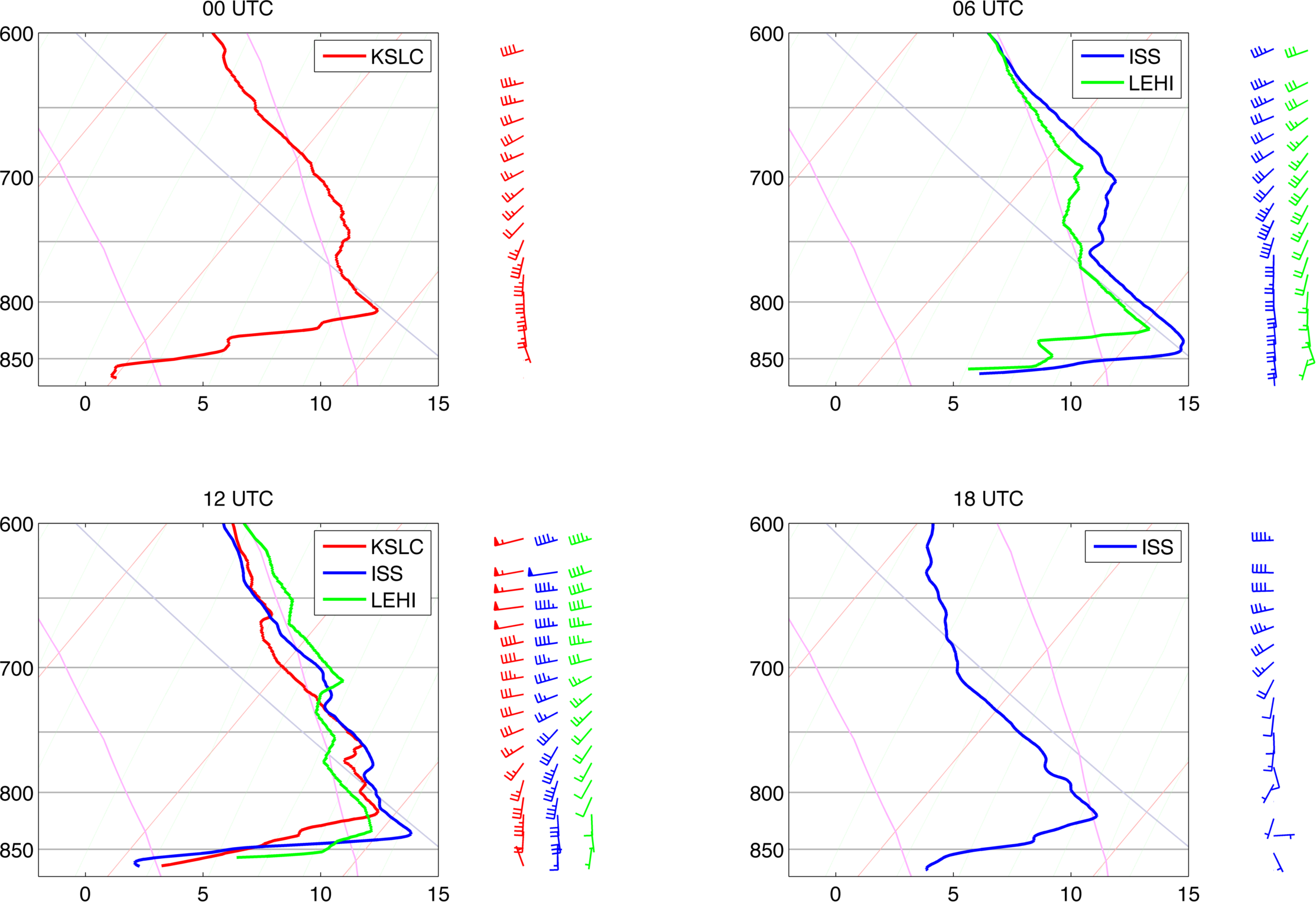 Sloping CAP Surface? Turbulent erosion?
IOP 1 Summary
Strong opposing flow across a sharp temperature contrast. 
Boundary moves north as a warm front, sloshes, and moves south as a cold front
No diabatic heating to remove CAP
Strong winds and warmer temperature lower towards surface over time
CAP flushed to the north, clearer dryer air takes its place temporarily. 
Oscillations in aerosol depth correspond with oscillations in temperature… what are these?
HYPOTHESIS: Hydraulic flow/mountain wave over the traverse range displaces/erodes the CAP locally. The exposed edge of the cold air pool then advances as a warm front through the valley. The air within the cold air pool tries to advance against the flow as a density current.
VERY IDEALIZED WRF SIMULATION
VERY IDEALIZED WRF SIMULATION
2 Hills
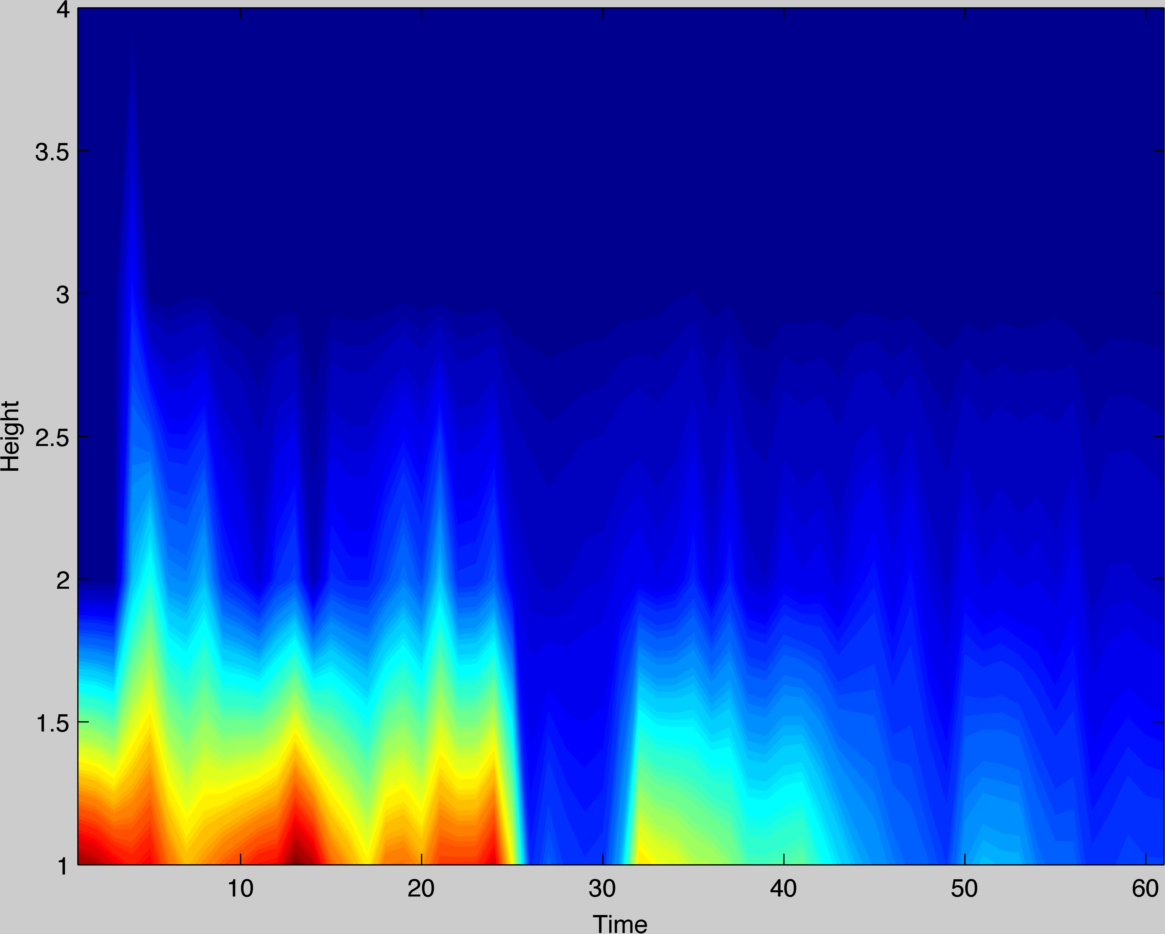 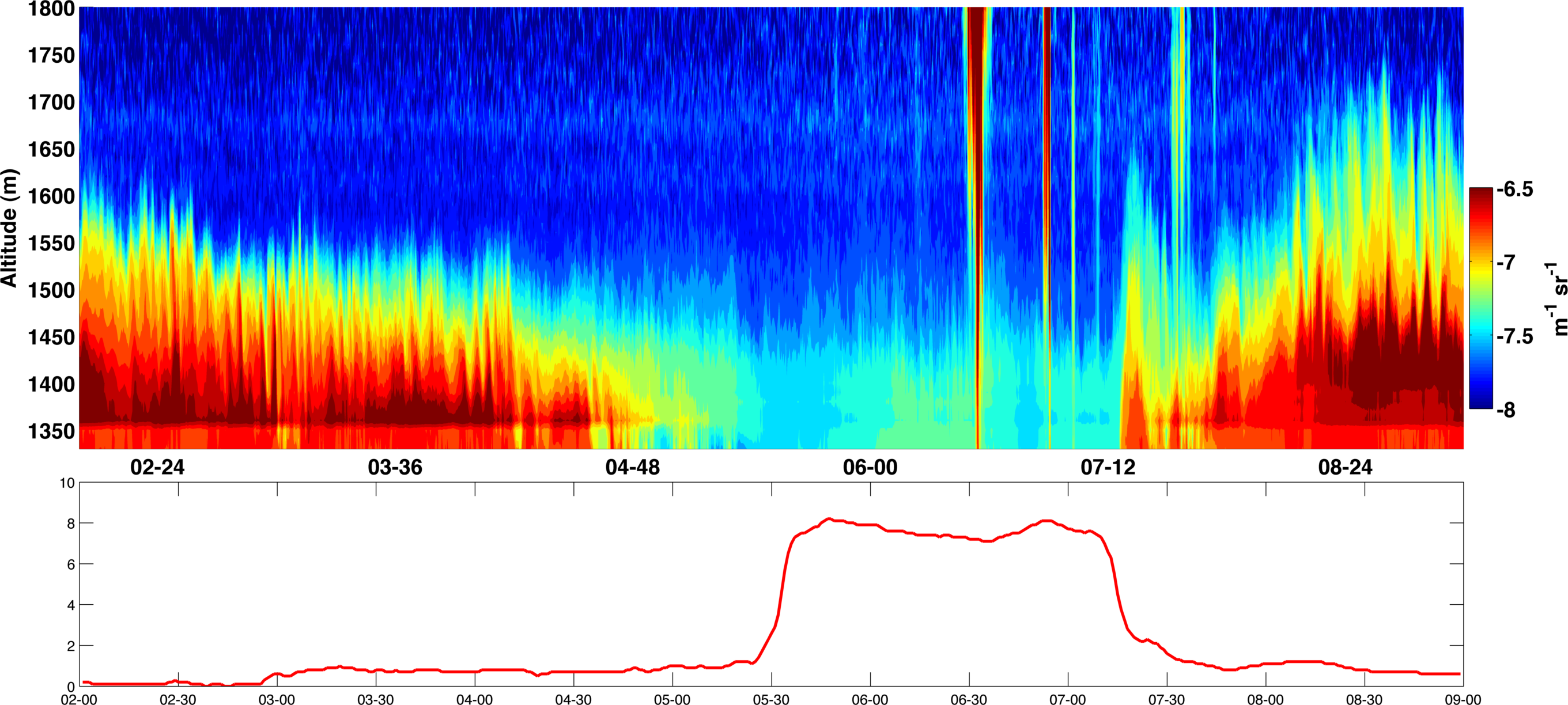 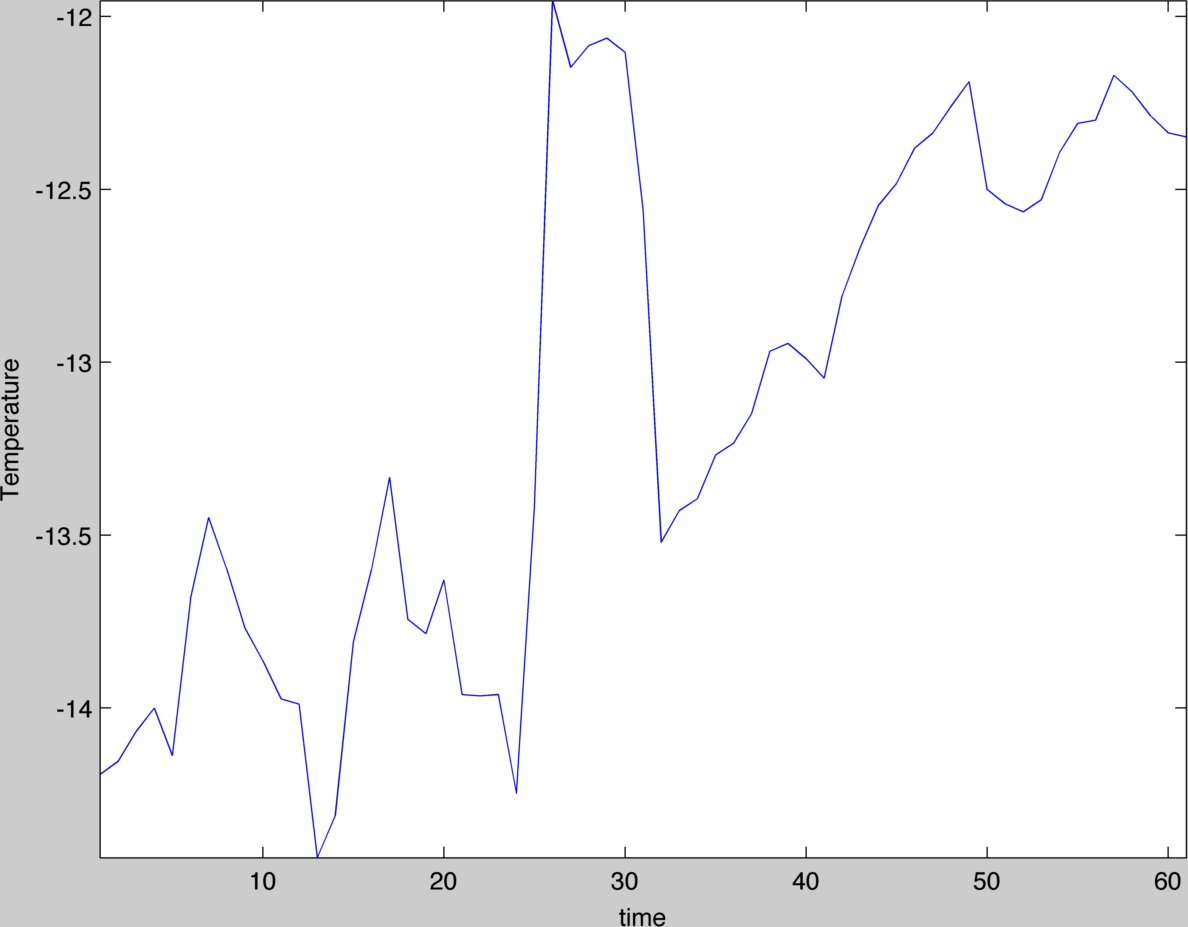 MIX-OUT SUMMARY
Strong south winds due to approaching short wave trough
Winds penetrate to valley floor along the traverse range first
Strong winds and warmer temperatures advance north through valley center
Sloshing
With passage of CFA region P-gradient reverses, valley fills with cold air again
WHAT IS NEXT?
Careful analysis of the observation, Large Eddy Simulations => What factors/parameters control whether or not the CAP will erode? 
Can we come up with some physical basis for determining whether a wind driven mix-out will or will not occur?
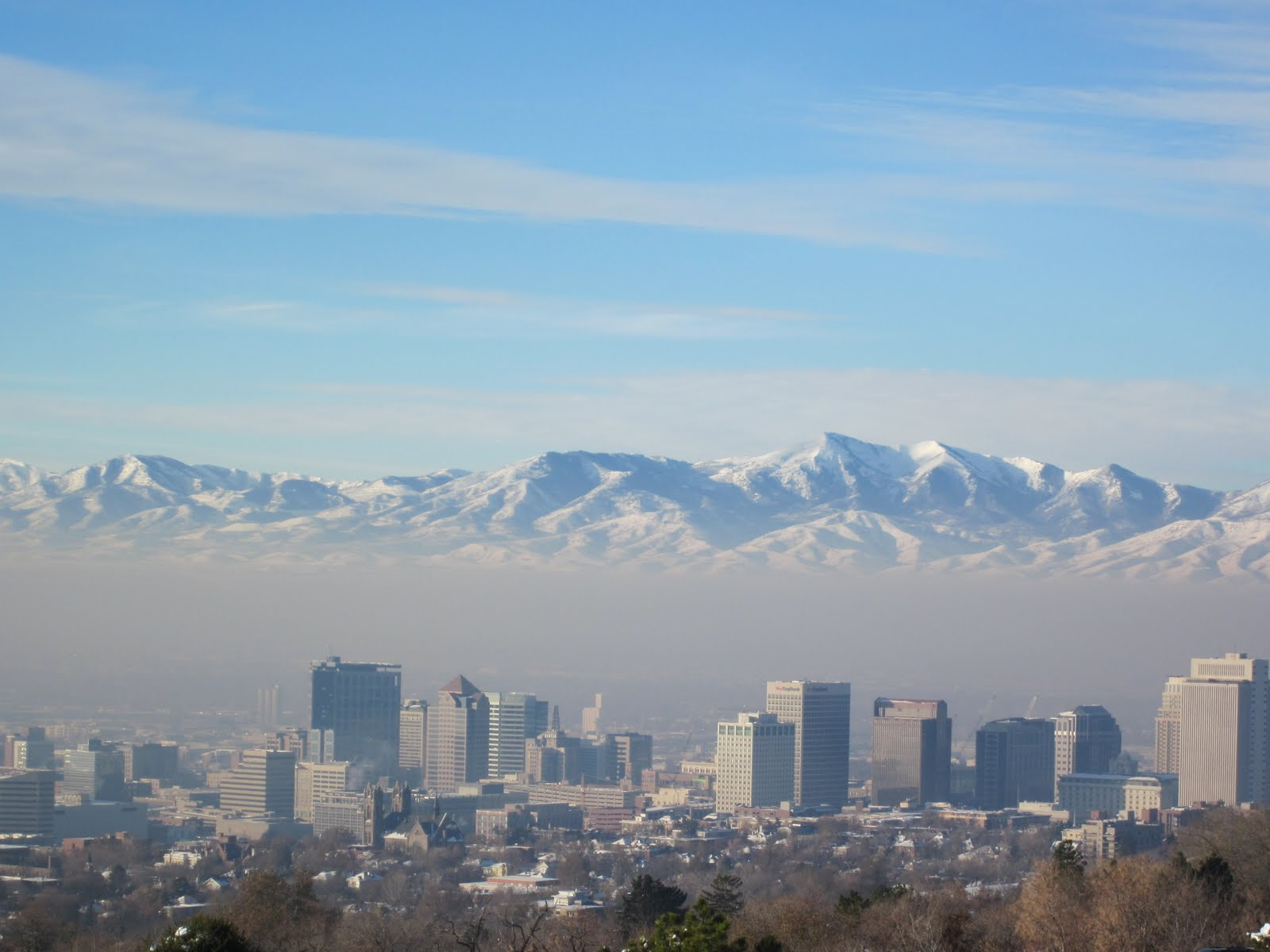 Acknowledgements: John D. Horel, C. David Whiteman, Erik E. Crosman, Joe Young, William Brown, Tom Horst, many more….
QUESTIONS?
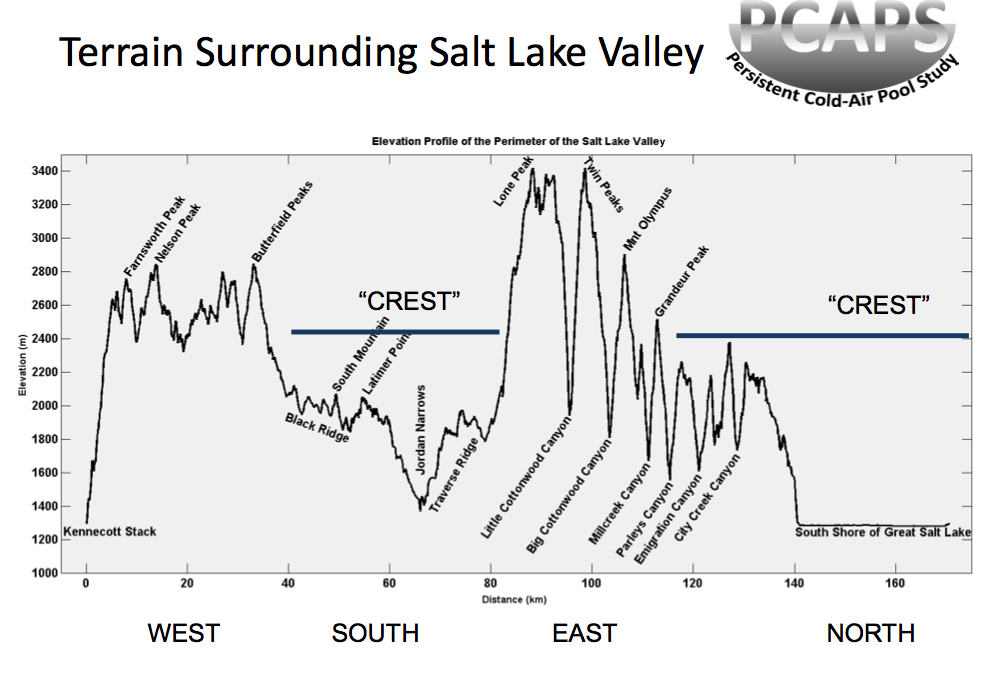 IOP 4: 24-26 December
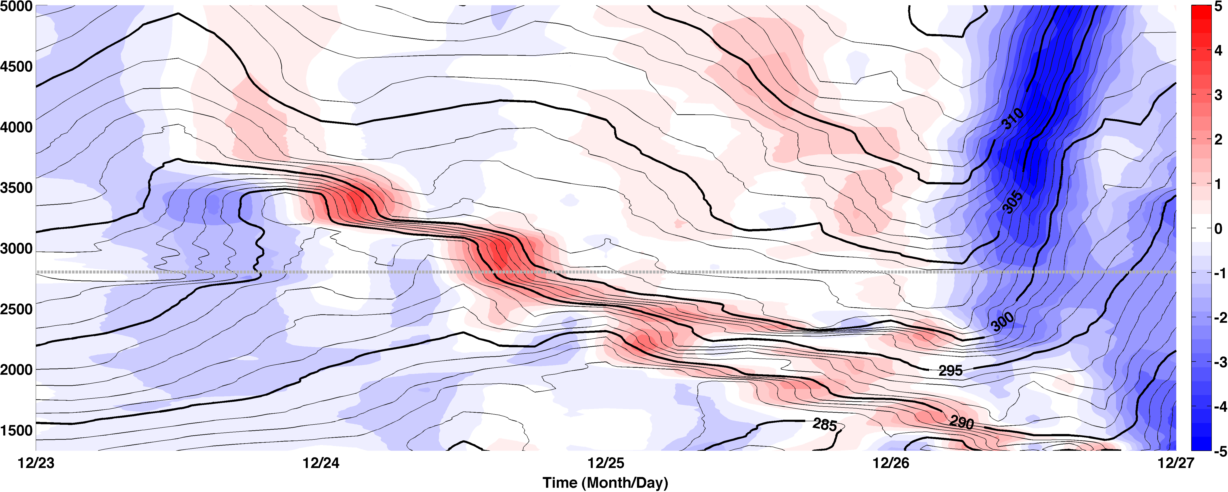 IOP 4 Mix-out
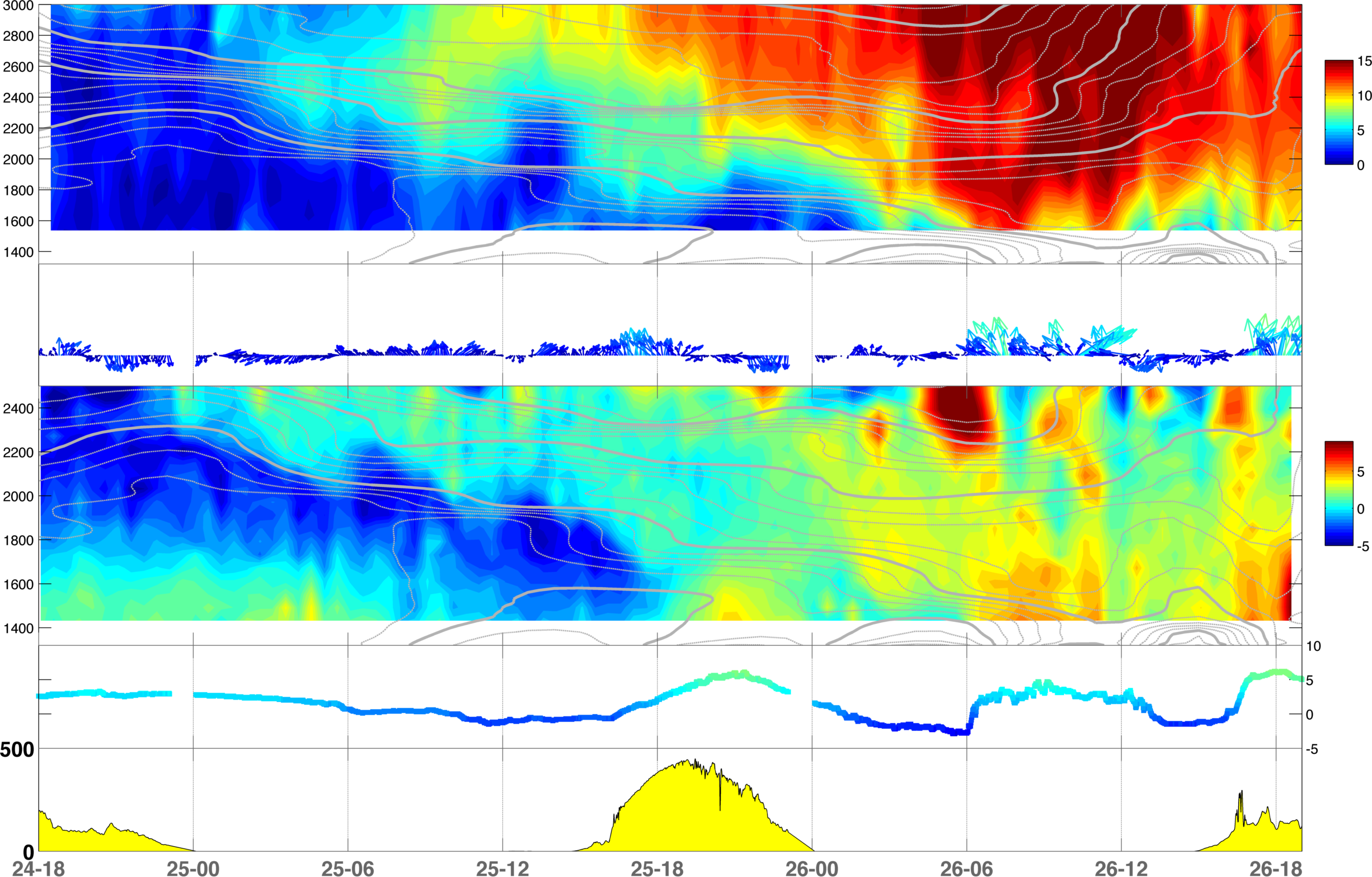 RWP – Wind Mag.
Surface wind vectors
RASS
Temp
Solar
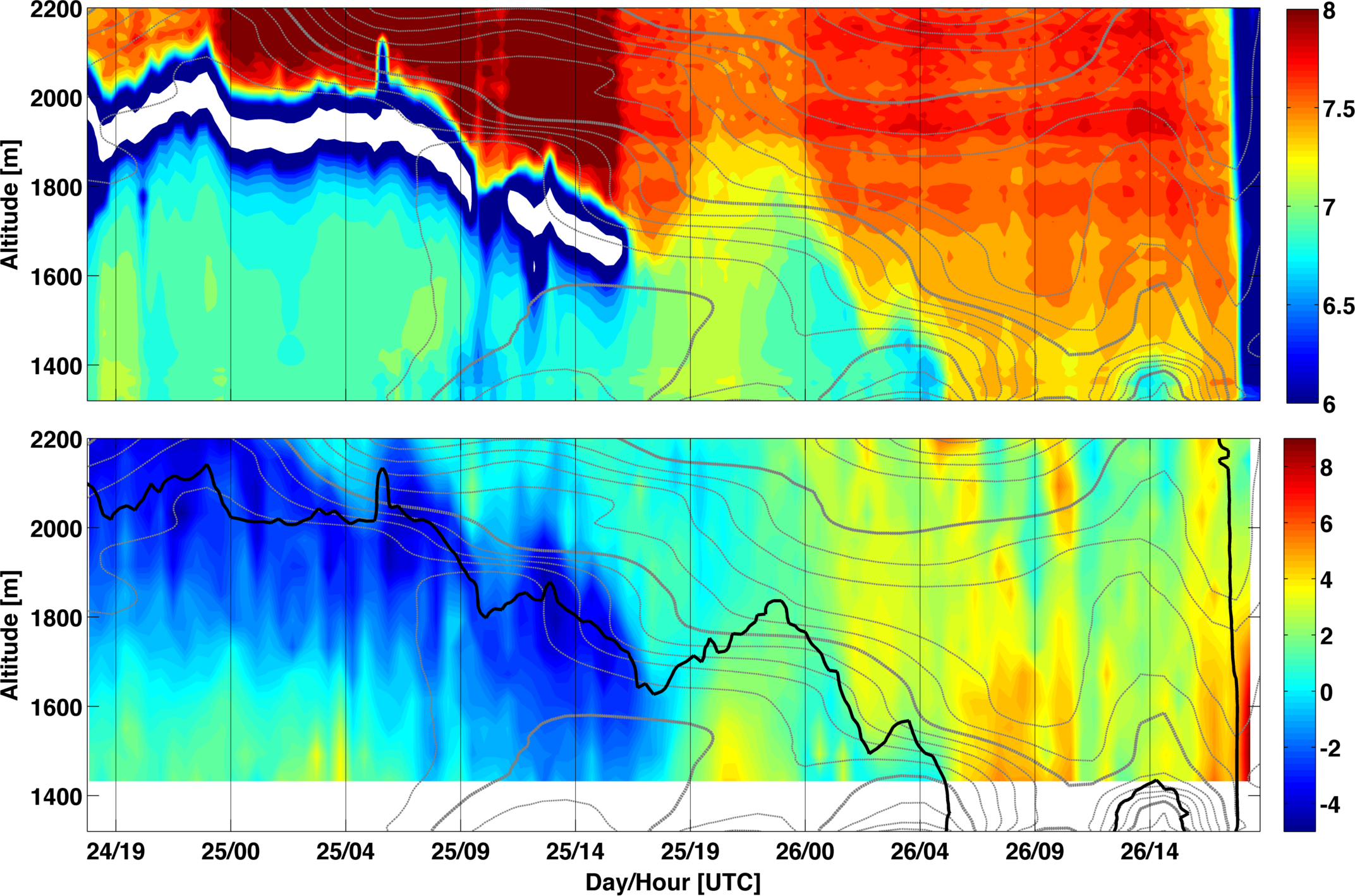 Ceilometer
RASS
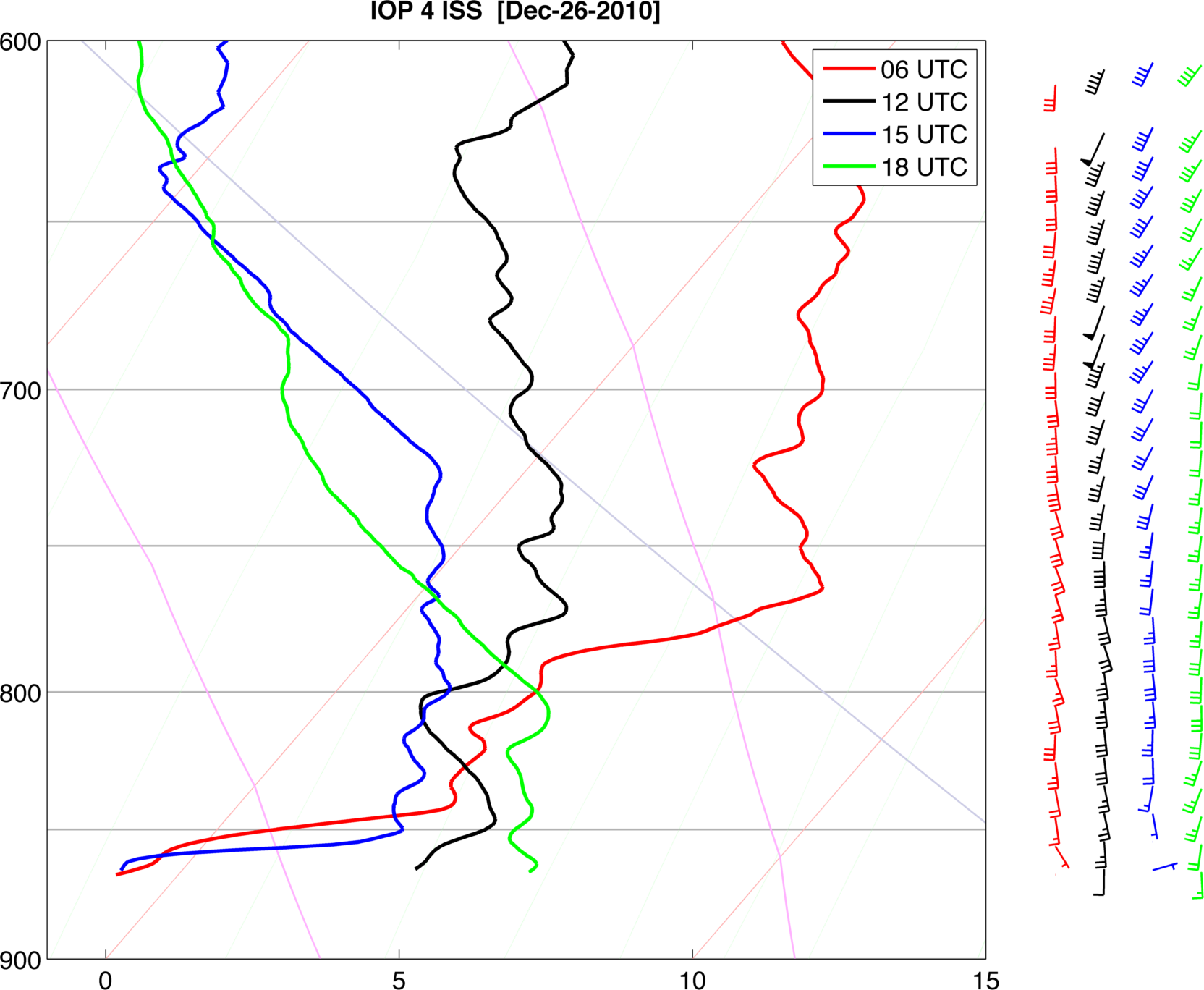 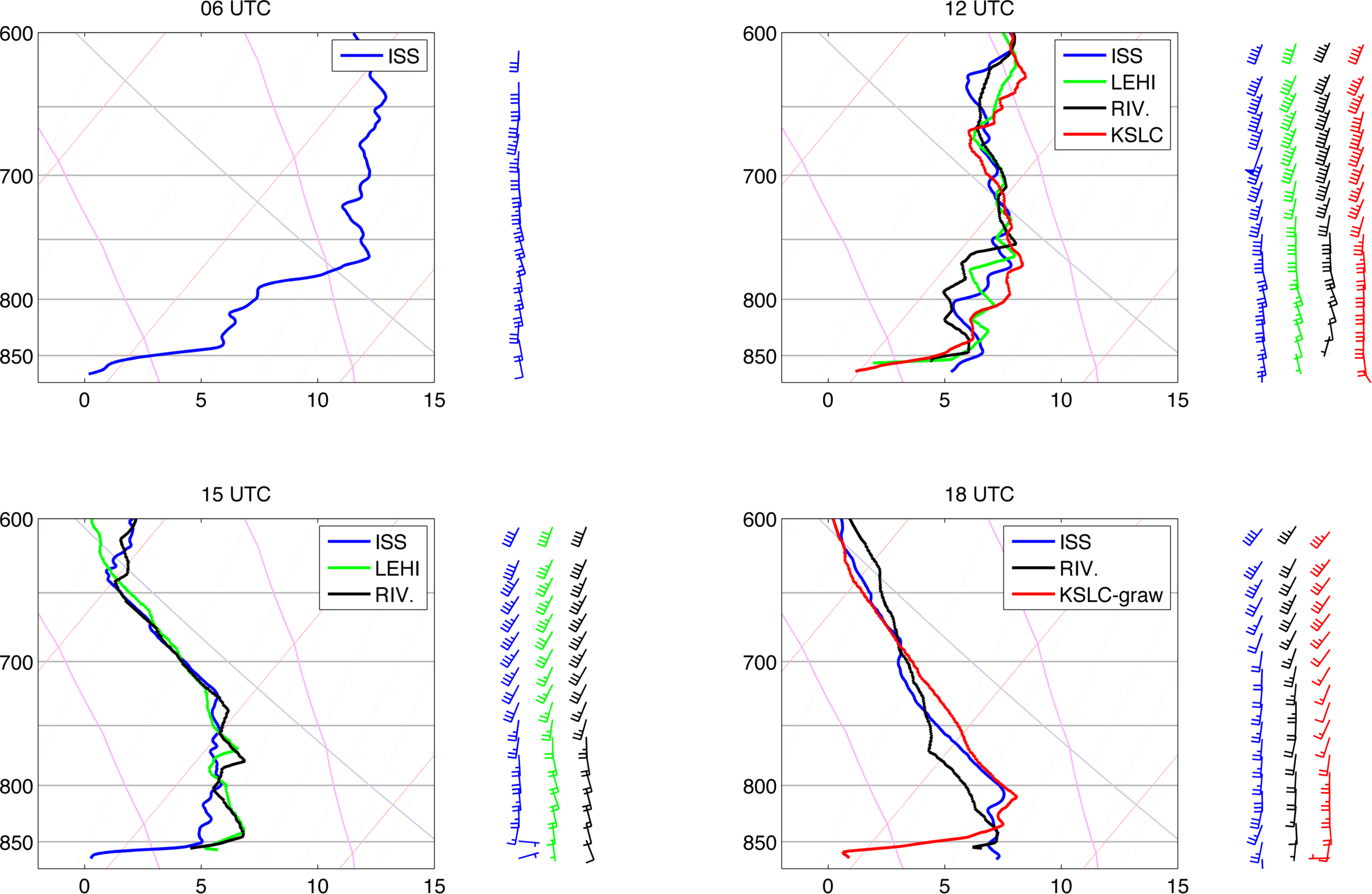 IOP2 Summary
Initial mix-out at ISS occurs at night during period of strong winds
CAP returns as a very shallow layer of cold-air
CAP is then removed from ISS again by both strong winds and diabatic heating
Do the profiles show the results of turbulent mixing?